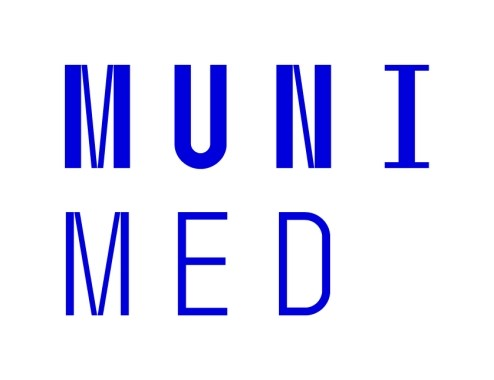 PARASYMPATHETIC 
NERVOUS SYSTEM
Copyright notice

The presentation is copyrighted work created by employees of Masaryk university.

Students are allowed to make copies for learning purposes only. 

Any unauthorised reproduction or distribution of the presentation or individual slides is against the law.
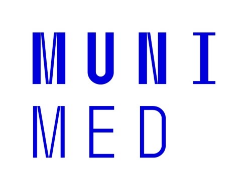 Department of Pharmacology
Cholinergic nervous system- pharmacological interventions
acetylcholine analog.
⊝Θ
Θ
cholinotropics
cholinomimetics
cholinolytics
ACHE inhibitors
direct
indirect
indirect
direct
NN
M
NN
M
ganglioplegics
parasympatholytics
parasympathomimetics
gangliomimetics
NM
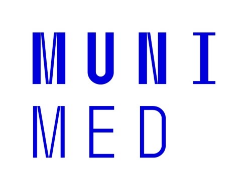 muscle relaxants
Terminology:
Cholinomimetics - ↑ activity at cholinergic synapses
direct –  ACh and its analogues
		  they imitate ACh effects on M and N receptors
indirect - ACHE inhibitors
			 always non-selective 						
short-term effect - edrophonium
intermediate and long-term effect - carbamates („stigmins“)
very long effect  - organophosphates

Parasympathomimetics - they imitate ACh effect on M rc.
direct (mostly non-selective effect)
stimulatory agents selective to M receptors for ACh
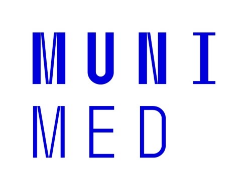 Terminology: 

 Cholinolytics 
- direct:
- agents blocking acetylcholine receptors
Parasympatholytics - M receptor blockers
- without any effect on nicotinic receptors
Ganglioplegics 	- NN-receptor blockers
Peripheral muscle relaxants (non-depolarizing) – 	
				- NM-receptor blockers
- indirect: e.g. presynaptic inhibition of ACh release
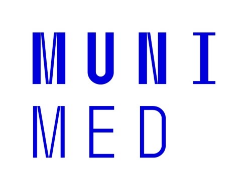 +
acetyl CoA
choline
choline acetyltransferase (CHAT)
acetylcholine (ACh)
Acetylcholine synthesis
choline in a lecithin form is a dietary supplement 
lecithin acts as a precursor to ACh
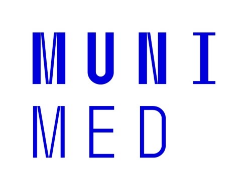 hydrolysis
acetylcholinesterase
(ACHE)
acetylcholine
+
choline
acetate
Acetylcholine degradation
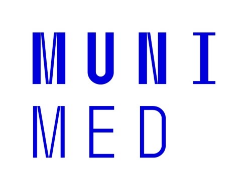 Cholinotropic agents
- according to the chemical structure we distinguish: 
agents with quaternary ammonium cation 
quaternary amines, e.g. muscarine
  with low GIT absorption (they do not cross BBB)

tertiary amines, e.g. natural alkaloids 
	(nicotine, physostigmine)
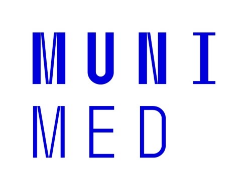 Cholinomimetics - cholinergic agonists
- pharmacological effects:
CVS - negative chronotropic effect
	   - heart depression
	   - generalized vasodilation
GIT	 - increased motility of smooth muscles
respiratory tract - bronchoconstriction
	 ↑ bronchial secretion 
eye - miosis, ↓ intraocular pressure
	 ↑ lacrimation
↑ sweating, ↑ salivation
CNS - tremor, increased locomotion
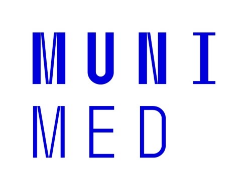 Acetylcholine and its analogues
acetylcholine
rapid biodegradation by ACHE → not used in clinics
			        	 5-20 s effect after i.v. administration
limited absorption after oral / s.c. administration
does not penetrate BBB

- other choline esters: 
carbachol
poor absorption from GIT
agonist of M and N Rc
not hydrolyzed by cholinesterase → long duration of action
I: ophthalmology - miosis
cevimeline 
selective M agonist - parasympathomimetic
I: xerostomia (dry mouth)
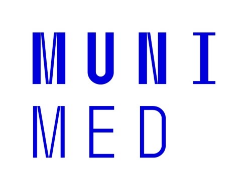 Acetylcholine and its analogues
↑ postganglionic neuronal activity
↑ neuromuscular signal transduction
↑ activity of parasympathetic effectors
↑ sympathetic stimulation of sweat glands
- pharmacological effects:
 BP,  bradycardia, danger of heart arrest
nauzea, cough, dyspnoe
vascular dilation: NO release
salivation, lacrimation, ↑ mucosal gland secretion
excessive sweating
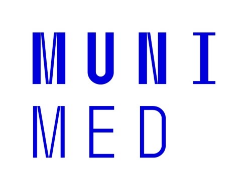 Cholinomimetics - natural alkaloids
pilocarpine (Pilocarpus)
non-selective M receptor agonist 
good absorption from GIT
BBB crossing (→CNS excitation)
stimulates  gland secretion 
stimulates m. sphincter pupilae  (eyedrops)
I: miotic agent used in ophthalmology 2-4%, Sjögren's syndrome

muscarine (Inocybe, Clitocybe, Amanita muscaria/phalloides)
M receptor agonist, quaternary amine

arecoline (Areca catechu)
CNS stimulant, tertiary amine
M and N receptor agonist
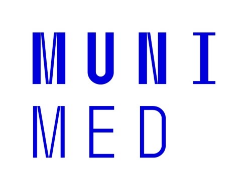 Indirect cholinomimetics
ACHE inhibitors
short-term
(REVERSIBLE)
long-term 
(IRREVERSIBLE)
complex
inhibitor + enzyme
competitive 
enzyme inhibition
COVALENT INHIBITION
medicinal use
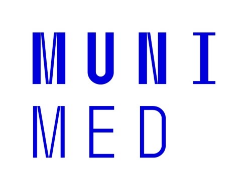 toxicology
Indirect cholinomimetic agents
Reversible ACHE inhibitors
General indications:
glaucoma
GIT atony 
urinary retention 
antidotes of non-depolarizing muscle relaxants
myasthenia gravis (use quaternary amines)
Alzheimer‘s disease (use tertiary amines)
intoxication with organophosphates
poisoning associated with the central anticholinergic syndrome (atropine)
Indirect cholinomimetic agents
Reversible ACHE inhibitors
Side effects:
miosis
increased glandular secretion
nausea, diarrhea
heart depressants (negative chronotropic effect)
CNS – stimulation followed by depression
neuromuscular junction - fasciculation and twitching (overdose - depolarization blockade)
overdosing = cholinergic crisis – depolarization blockade - muscle paralysis
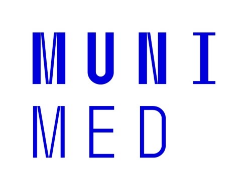 Indirect cholinomimetics
Reversible ACHE inhibitors
neostigmine, (edrophonium)
short-term effect
I:	diagnosis of myasthenia gravis
„decurarization“, antidotes of competitive muscle relaxants

pyridostigmine, ambenonium
longer effect than neostigmine, slower onset of action
weaker muscarinic effect - less GIT side effects
I:  myasthenia gravis

distigmine
long-acting reversible ACHE inhibitor
I: 	myasthenia gravis, atonic the urinary bladder, uterine atony, 	postoperative GIT atony, paralytic ileus
Indirect cholinomimetics
Reversible ACHE inhibitors
- CNS effects of drugs, that can cross the blood-brain barrier 

	physostigmine 
	I: 	antidote in acute intoxications with central anticholinergic 		syndrome

	galantamine, rivastigmine, donepezil
	I: dementias of the Alzheimer´s type

galantamine has a positive allosteric effect 
		on ACh binding on N rec.
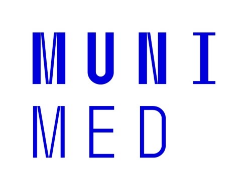 Indirect cholinomimetics
Irreversible ACHE inhibitors
- effects: nausea, vomitus, sweating, CVS collapse, 	  
               breath depression, fasciculation and twitching 	 		     → muscle paralysis, CNS convulsions
- agents: organophosphates
insecticides (malathion, parathion)
chemical weapons such as nerve gas sarin 	or VX, soman, tabun
- their antidotes: obidoxime, trimedoxime, pralidoxime
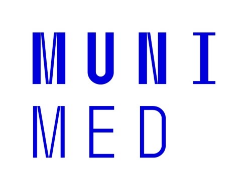 Indirect cholinomimetics
Irreversible ACHE inhibitors
Therapy of organophosphate itoxication:
1. reduce further neurotoxine absorption 
2. mechanical ventilation 
3. atropine i.v. in high doses 2 mg every 5 min until a slight 	overdose (in mass-casualty settings s.c.)
4. ACHE reactivators : obidoxime, (pralidoxime)
5. therapy of muscle convulsions i.v. benzodiazepines
6. high doses of reversible ACHE inhibitors 
7. bioscavengers
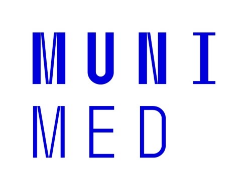 Parasympatholytics
tertiary amines
quaternary amines
blockade of M >N receptors
blockade of M receptors
atropine
scopolamine
tropicamide, cyklopentolate
oxybutynine
tolterodine, fesoterodine
solifenacin, darifenacin
procyklidine, biperiden
(pirenzepine, telenzepine) (homatropine)
butylscopolamine
phenpiverine, propiverine
otilonium, glycopyrrolate
ipratropium, tiotropium
aclidinium, umeclidinium
trospium
(oxyfenonium),(poldin)
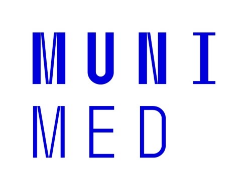 Parasympatholytics 
direct antimuscarinic agents
General indications:
spasmolytics
bronchodilating agents
antiarrhythmics
mydriatics
premedication prior to GA 
antiemetics
antiparkinson agents
antidotes of pilocarpine, ACHEI poisoning (physostigmine)
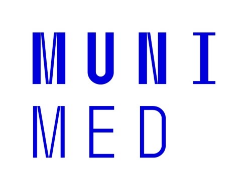 Parasympatholytics 
direct antimuscarinic agents
Side effects:
dry mouth (xerostomia)
dry eyes (xerophthalmia)
loss of accommodation (cycloplegia)
heart palpitations
constipation
urinary retention
CNS: seizures, severe dyskinesias, hallucinations, agitated delirium, respiratory depression, coma
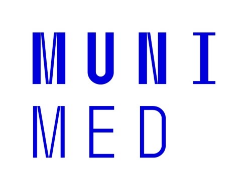 PL with tertiary N
atropine, tropicamide, cyclopentolate, homatropine
mydriasis (stimulation of m. sphincter pupilae)
cycloplegia (paralysis of the ciliary muscle of the eye)
I: for diagnostic and therapeutic mydriasis 

scopolamine (hyoscine) TTS, supp.
I: therapy of kinetosis, CNS depression

oxybutinine 
orally, TTS
pharmacokinetics: high 1st pass effect
I: antispasmodic agent used for overactive urine bladder
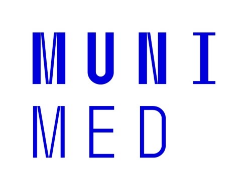 PL with tertiary N
Selective parasympatholytics:

darinefacin, solifenacin
M3 uroselective antagonists
I:  symptomatic therapy of overactive urinary bladder

(pirenzepine) 
gastric M1 receptor selective antagonist
former indication: gastroduodenal ulcers
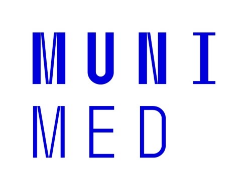 PL with quaternary N
-  do not cross BBB (blood-brain barrier)
spasmolytics for functional bowel disorders: otilonium
			       		N-butylscopolamine
					phenpiverine				          		        	(oxyphenonium),(poldin)
urinary antispasmodic for hyperactive urinary bladder: 						trospium
bronchodilator agents: 	ipratropium (SAMA) 						tiotropium, aclidinium
	glycopyrrolate, umeclidinium
(LAMA)
* long acting muscarinic antagonists (LAMA)
short acting muscarinic antagonists (SAMA)
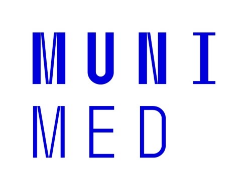 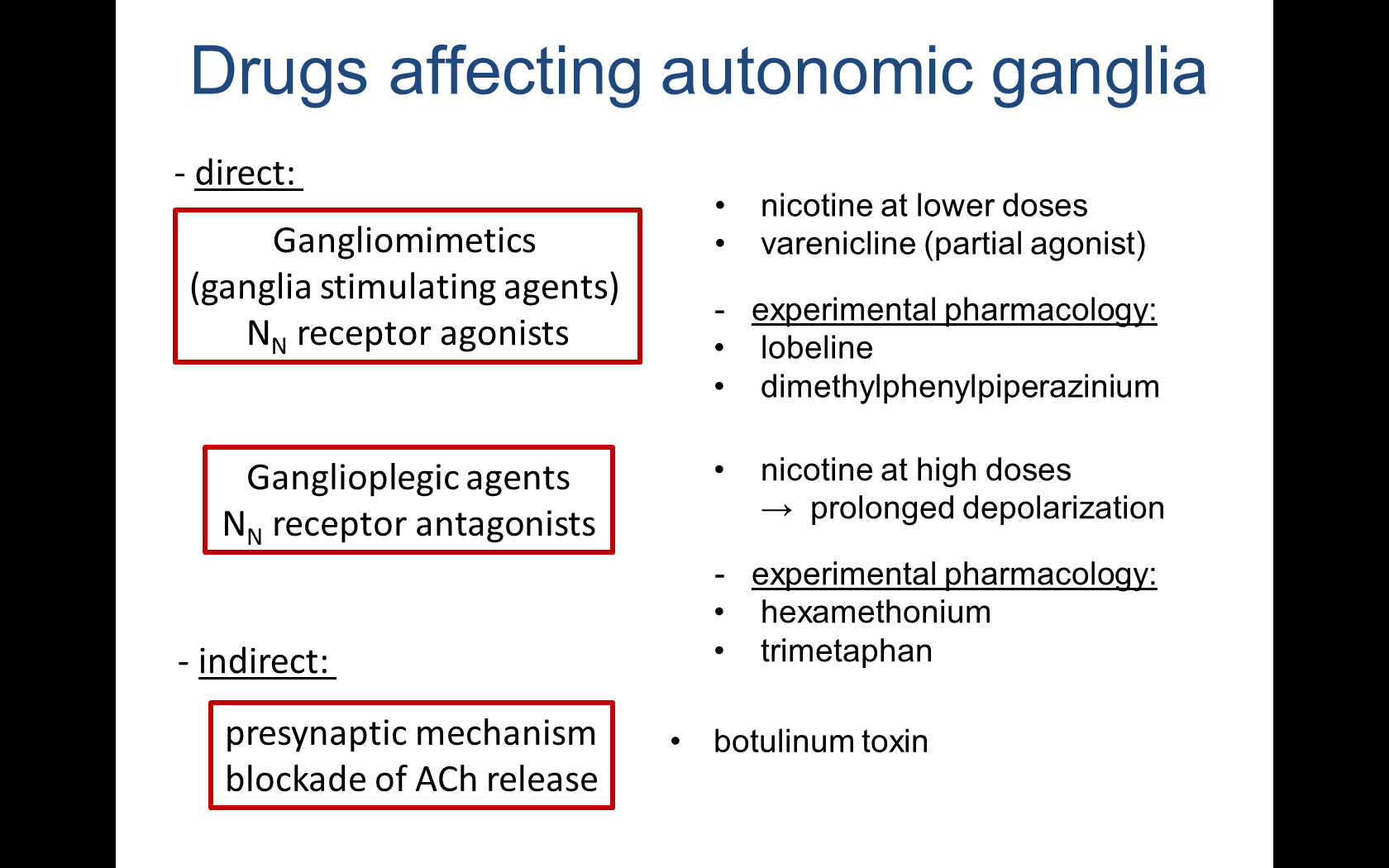 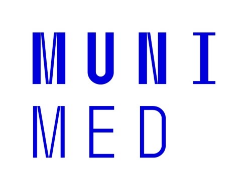 Skeletal muscle relaxants
1. Centraly acting
2. Peripheral effect on neuromuscular junctions

nondepolarizing     	 	depolarizing
- NM antagonists			- NM agonists
- antag. by ACHEI			- decamethonium
- tubocurarine 			- suxamethonium
- mivacurium 
- atracurium, cisatracurium
- rocuronium, pipecuronium
- (pancuronium, vecuronium)

indirect muscle relaxants: dantrolene, botulinum toxin
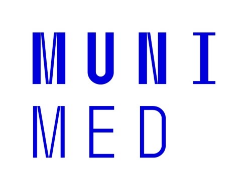 [Speaker Notes: decamethonium - not registered]